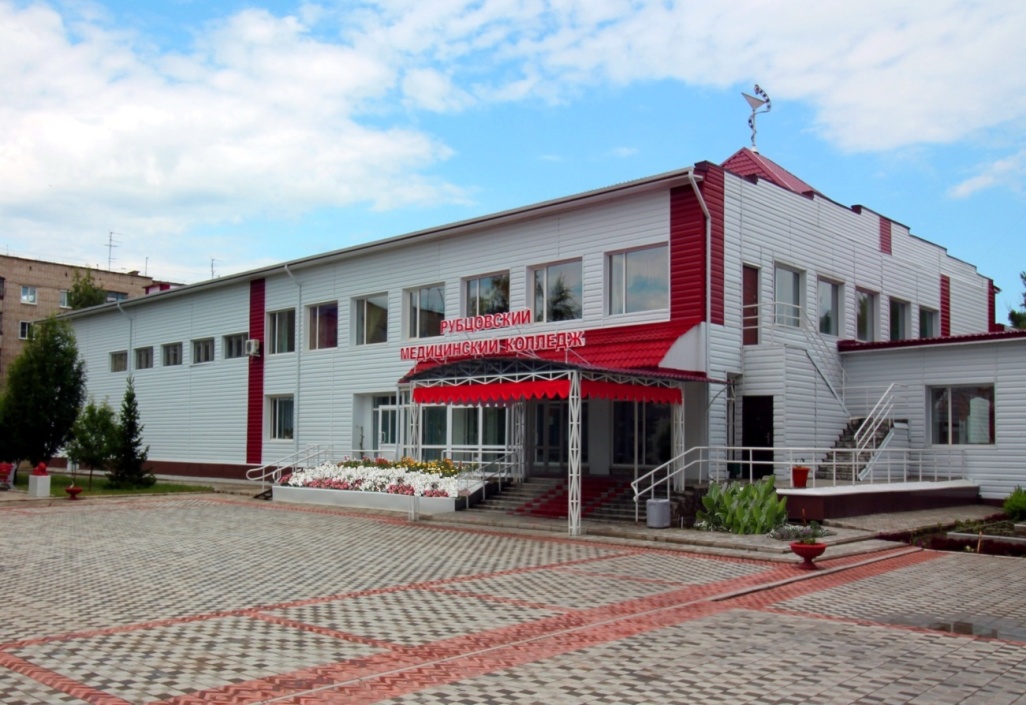 КГБПОУ «Рубцовский медицинский 
Колледж»
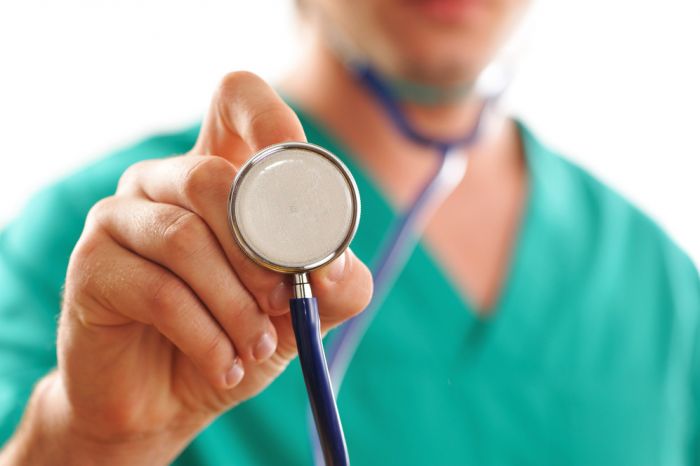 Целевое обучение 
фельдшеров
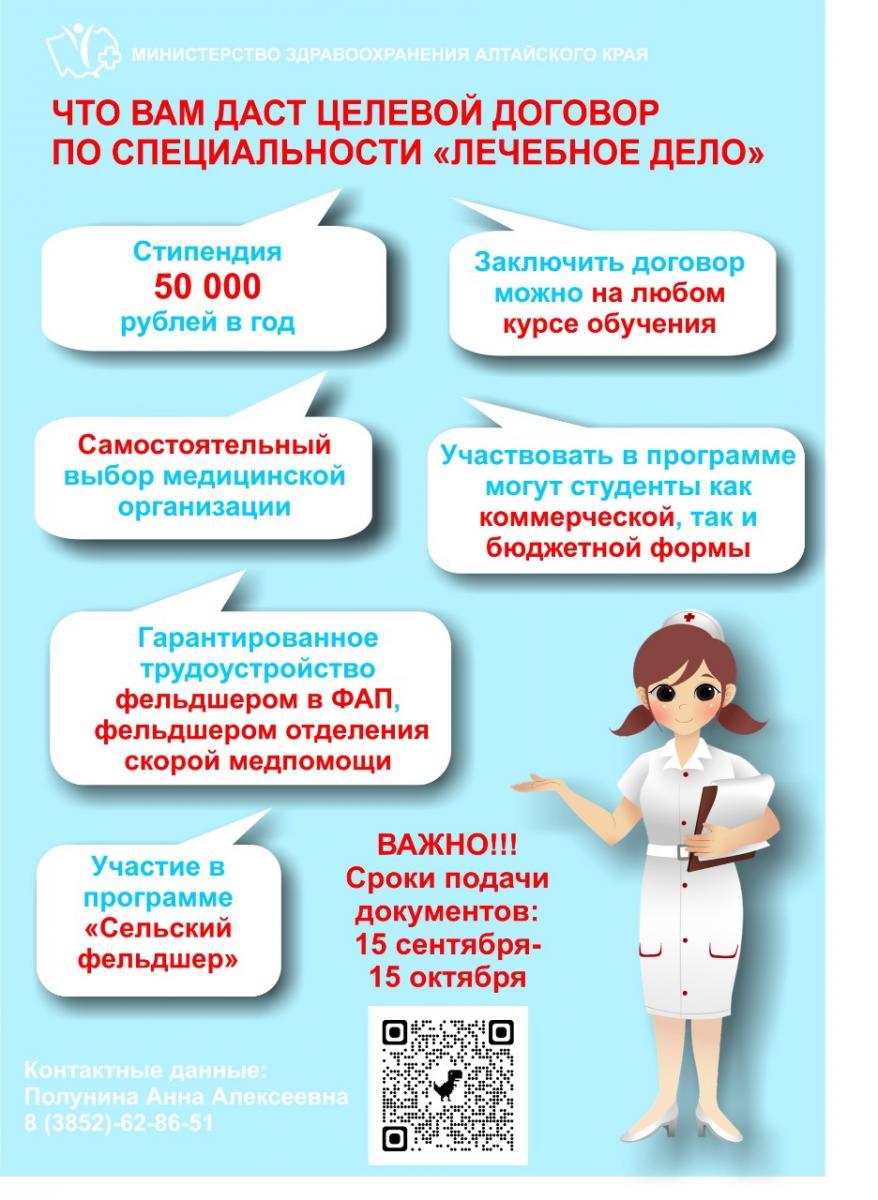 Фельдшерско-акушерский 
пункт
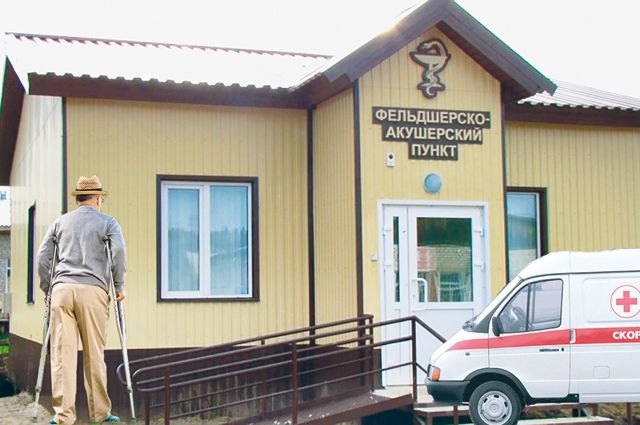 ФАП - это подобие поликлиники в сельской местности, где не хватает врачей. Здесь фельдшер работает как терапевт и педиатр одновременно. Нужно самостоятельно диагностировать и лечить болезни. При необходимости больного направляют в город для проведения более сложной терапии.
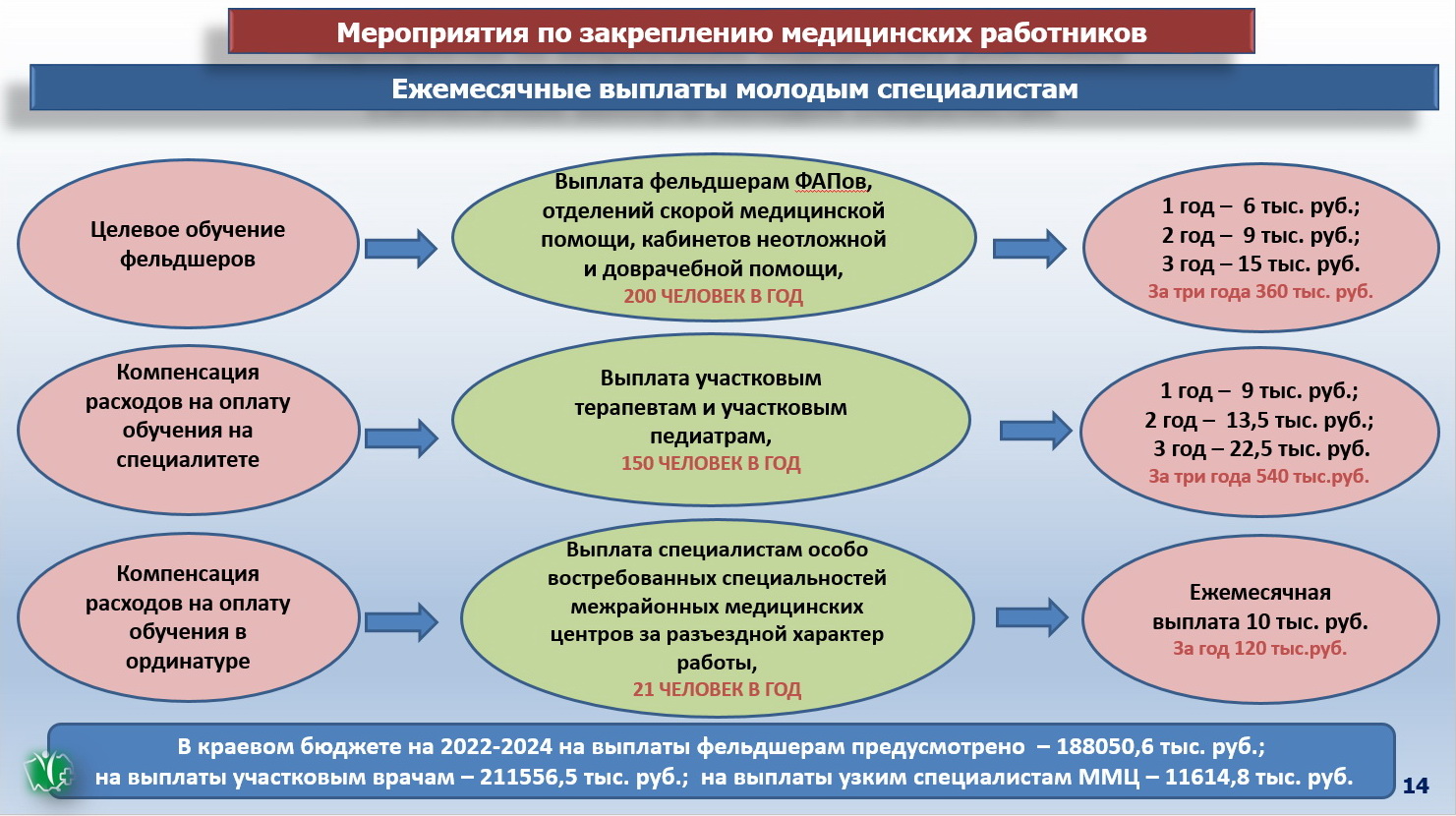